МИНИСТЕРСТВО ОБРАЗОВАНИЯ И НАУКИ РЕСПУБЛИКИ КАЗАХСТАН
НАЦИОНАЛЬНЫЙ ЦЕНТР ТЕСТИРОВАНИЯ
ЕДИНОЕ 
НАЦИОНАЛЬНОЕ ТЕСТИРОВАНИЕ-2021 
В ЭЛЕКТРОННОМ ФОРМАТЕ
г
СРОКИ ПРОВЕДЕНИЯ ЕНТ
КОЛ-ВО ПОПЫТОК
СРОКИ ПРИЕМА 
ЗАЯВЛЕНИЙ
СРОКИ ПРОВЕДЕНИЯ
1 попытка
с 5 марта 
2021 года
10 марта – 10 апреля 2021 года
март
апрель-
июнь
2 попытки*
26 марта – 10 июня 
2021 года
11 апреля - 30 июня 2021 года
* С наилучшим результатом ЕНТ из двух тестирований можно участвовать в конкурсе на присуждение образовательных грантов
ЕДИНОЕ НАЦИОНАЛЬНОЕ ТЕСТИРОВАНИЕ
ЕНТ (10 марта - 10 апреля) для зачисления в вуз на платной основе
Выпускники организаций среднего образования прошлых лет, технического и профессионального или послесреднего образования
Обучающиеся выпускных 
11 (12) классов организаций среднего образования
УЧАСТНИКИ ЕНТ
(март)
Выпускники организаций среднего образования, обучавшихся за рубежом, а также лица казахской национальности, не являющиеся гражданами Республики Казахстан, окончившие учебные заведения зарубежом
Лица, зачисленные в ОВПО по очной форме обучения на платной основе, не набравшие пороговый балл по результатам ЕНТ, с результатами ЕНТ с несоответствующими комбинациями профильных предметов, с аннулированными результатами ЕНТ для дальнейшего зачисления в ОВПО на платной основе в календарном году
ЕДИНОЕ НАЦИОНАЛЬНОЕ ТЕСТИРОВАНИЕ
ЕНТ (11 апреля – 30 июня) для участия в конкурсе на присуждение образовательного гранта, а также для зачисления в вуз на платной основе
Выпускники организаций среднего образования прошлых лет, технического и профессионального или послесреднего образования
Выпускники организаций среднего образования текущего года
УЧАСТНИКИ ЕНТ
(апрель-июнь)
Выпускники организаций среднего образования, обучавшихся за рубежом, а также лица казахской национальности, не являющиеся гражданами Республики Казахстан, окончившие учебные заведения зарубежом
Лица, зачисленные в ОВПО по очной форме обучения на платной основе, не набравшие пороговый балл по результатам ЕНТ, с результатами ЕНТ с несоответствующими комбинациями профильных предметов, с аннулированными результатами ЕНТ для дальнейшего зачисления в ОВПО на платной основе в календарном году
Выпускники технического и профессионального или послесреднего образования, поступающих по образовательным программам высшего образования, предусматривающим сокращенные сроки обучения
ЕДИНОЕ НАЦИОНАЛЬНОЕ ТЕСТИРОВАНИЕ
ФОРМАТ ЕНТ
20
35
15
ТЕСТОВЫХ  ЗАДАНИЙ
ТЕСТОВЫХ  ЗАДАНИЙ
ТЕСТОВЫХ  ЗАДАНИЙ
- 1-Й ПРОФИЛЬНЫЙ ПРЕДМЕТ
- ИСТОРИЯ                                                    КАЗАХСТАНА
- ГРАМОТНОСТЬ ЧТЕНИЯ
- 2-Й ПРОФИЛЬНЫЙ ПРЕДМЕТ
- МАТЕМАТИЧЕСКАЯ ГРАМОТНОСТЬ
120
140
ВСЕГО
ТЕСТОВЫХ  ЗАДАНИЙ
БАЛЛОВ
ЕДИНОЕ НАЦИОНАЛЬНОЕ ТЕСТИРОВАНИЕ
9:00/
14:30
11:00/
16:30
13:00/
18:30
10:00/
15:30
10:02/
15:32
11:15/
16:45
12:15/
17:45
12:17/
17:47
2-минутный перерыв
Продолжение ЕНТ
Продолжение ЕНТ
3-минутный перерыв
Продолжение ЕНТ
Начало ЕНТ
15-минутный перерыв
Окончание ЕНТ
240 минут
ОБЩАЯ ПРОДОЛЖИТЕЛЬНОСТЬ ЕНТ С УЧЕТОМ АПЕЛЛЯЦИИ
13:35/
19:05
13:00/
18:30
13:05/
18:35
5-минутный перерыв
(по желанию)
Начало подачи заявления на апелляцию
Окончание подачи заявления на апелляцию
270 минут
30 минут
ЕДИНОЕ НАЦИОНАЛЬНОЕ ТЕСТИРОВАНИЕ
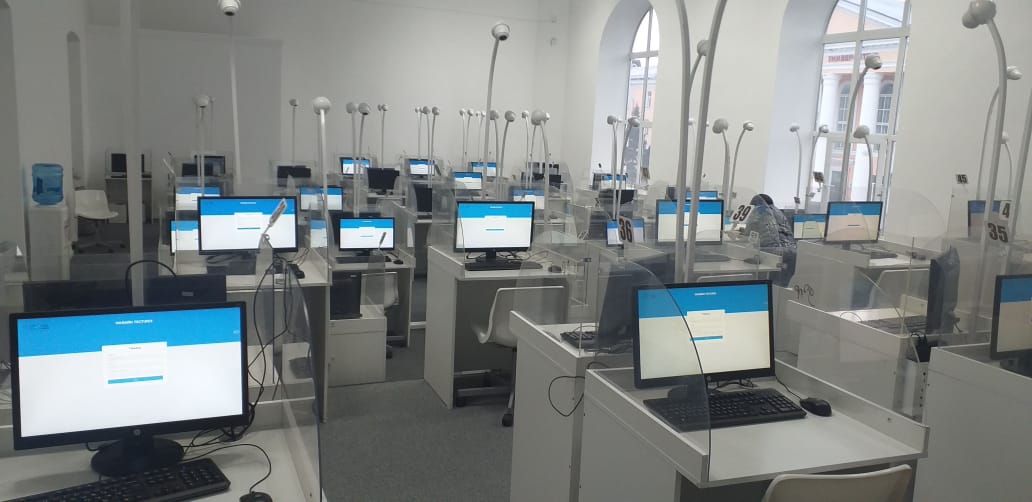 ТЕСТИРОВАНИЕ БУДЕТ ПРОВОДИТЬСЯ 
В ПУНКТАХ ТОО «U-FUTURE», ОСНАЩЕННЫХ ПО ПРИНЦИПУ
 “1 ТЕСТИРУЕМЫЙ - 1 КОМПЬЮТЕР – 1 КАМЕРА”.
г. Петропавловск, ул. Конституции Казахстана, 60

Северо-Казахстанская область, район Габита Мусрепова,  с. Новоишим, ул. Ауельбекова 2А

Северо-Казахстанская область, Тайыншинский район, г. Тайынша, ул. Конституция Казахстана 261 (Тайыншинский колледж агробизнеса)
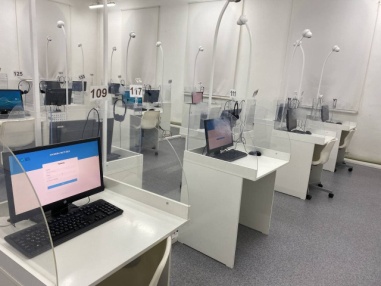 ЕДИНОЕ НАЦИОНАЛЬНОЕ ТЕСТИРОВАНИЕ
ВСЕГО ПУНКТОВ ТЕСТИРОВАНИЯ, ОБОРУДОВАННЫХ КОМПЬЮТЕРАМИ
КОЛИЧЕСТВО ПОТОКОВ 
В ДЕНЬ
КОЛИЧЕСТВО ДНЕЙ ТЕСТИРОВАНИЯ
КОЛИЧЕСТВО КОМПЬЮТЕРОВ
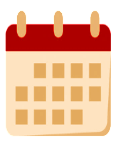 март-апрель – 27
апрель-июнь – 67
6140
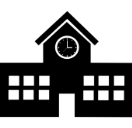 50
2
КОЛИЧЕСТВО КОМПЬЮТЕРОВ И ПОТОКОВ
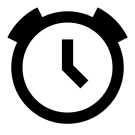 Предметы, запрещенные при проведении ЕНТ
ЛЮБЫЕ СРЕДСТВА СОТОВОЙ СВЯЗИ (ПЕЙДЖЕР, МОБИЛЬНЫЕ ТЕЛЕФОНЫ, ПЛАНШЕТЫ), ОСНАЩЕННЫЕ ФУНКЦИЕЙ ПЕРЕДАЧИ ИНФОРМАЦИИ)
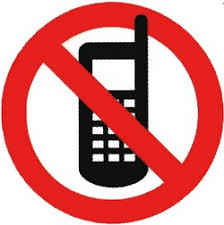 ВСЕ ВИДЫ РАДИО-ЭЛЕКТРОННОЙ СВЯЗИ, В ТОМ ЧИСЛЕ (WI-FI (ВАЙ-ФАЙ), BLUETOOTH (БЛЮТУЗ), DECT (ДЕКТ), 3G (3 ДЖИ), 4G (4 ДЖИ), 5G (5 ДЖИ)
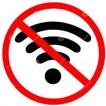 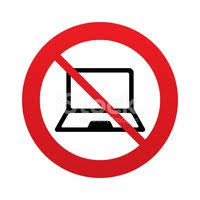 НОУТБУКИ, ПЛЕЙЕРЫ, МОДЕМЫ (МОБИЛЬНЫЕ РОУТЕРЫ)
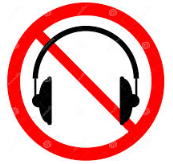 УМНЫЕ ЧАСЫ, ПРОВОДНЫЕ И БЕСПРОВОДНЫЕ НАУШНИКИ
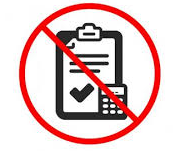 ШПОРГАЛКИ, УЧЕБНИКИ И МЕТОДИЧЕСКИЕ ПОСОБИЯ
КАЛЬКУЛЯТОРЫ
Допускается использование калькуляторов, таблицы Менделеева и таблицы растворимости солей в интерфейсе компьютера, на котором проводится тестирование
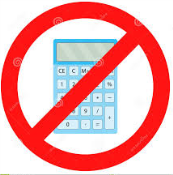 Акты снятия с тестирования
В случае обнаружения в ходе допуска подставного лица, при допуске к тестированию составляется акт обнаружения постороннего лица, сам поступающий к данному тестированию не допускается.

При обнаружении запрещенного предмета металлоискателем составляется Акт «о выводе из здания поступающего, у которого обнаружен запрещенный предмет». Поступающий к данному тестированию не допускается.

В случае установления факта применения запрещенного предмета или нарушения правил поведения во время тестирования составляется Акт «о конфискации запрещенного предмета в аудитории и исключении из аудитории поступающего, нарушившего правила поведения».
ЕДИНОЕ НАЦИОНАЛЬНОЕ ТЕСТИРОВАНИЕ
АПЕЛЛЯЦИЯ
ПО СОДЕРЖАНИЮ ТЕСТОВЫХ ЗАДАНИЙ
ПО ТЕХНИЧЕСКОЙ ПРИЧИНЕ
Апелляция по содержанию тестовых заданий рассматривается в случаях несоответствия правильного ответа коду правильных ответов, отсутствия правильного ответа, наличия в тестовых заданиях на выбор одного правильного ответа более одного правильного ответа, неправильного построения тестового задания.
Заявление на апелляцию по содержанию тестовых заданий подается в течение 30 минут после окончания тестирования.
По техническим причинам заявление на апелляцию подается поступающим во время тестирования.
В случае обнаружения поступающим отсутствия в договоре тестового задания фрагмента (текста, чертежей, рисунков, таблиц), необходимого для определения правильного ответа, делается отметка в приложении «техническая апелляция» на экране.
При подаче заявки по техническим причинам программа обнаруживает ошибку (делает скриншот).
При возникновении ситуации, связанной с простоем или отказом программы, в обязательном порядке составляется соответствующий акт.